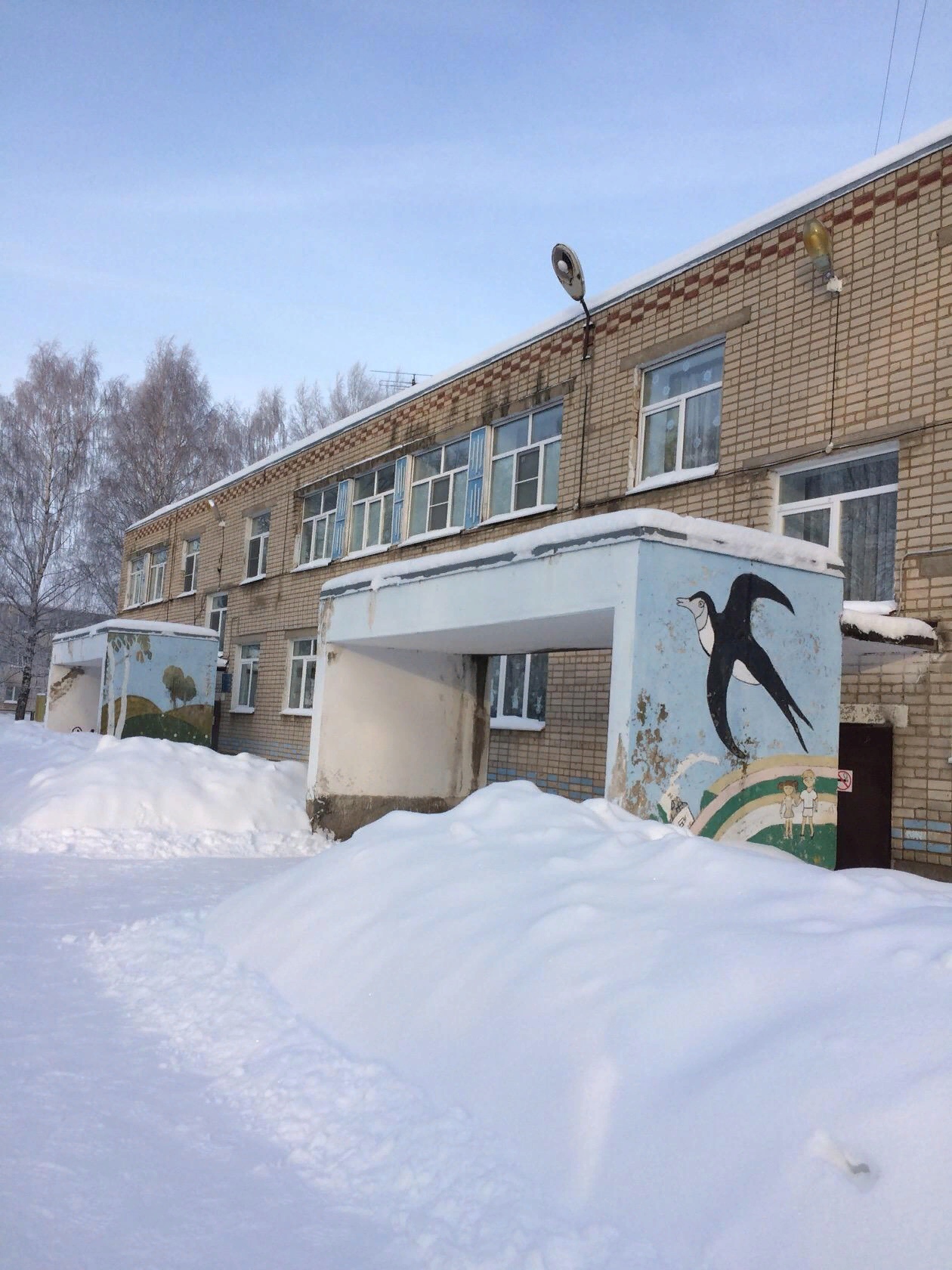 МДОУ №21 «Ласточка»
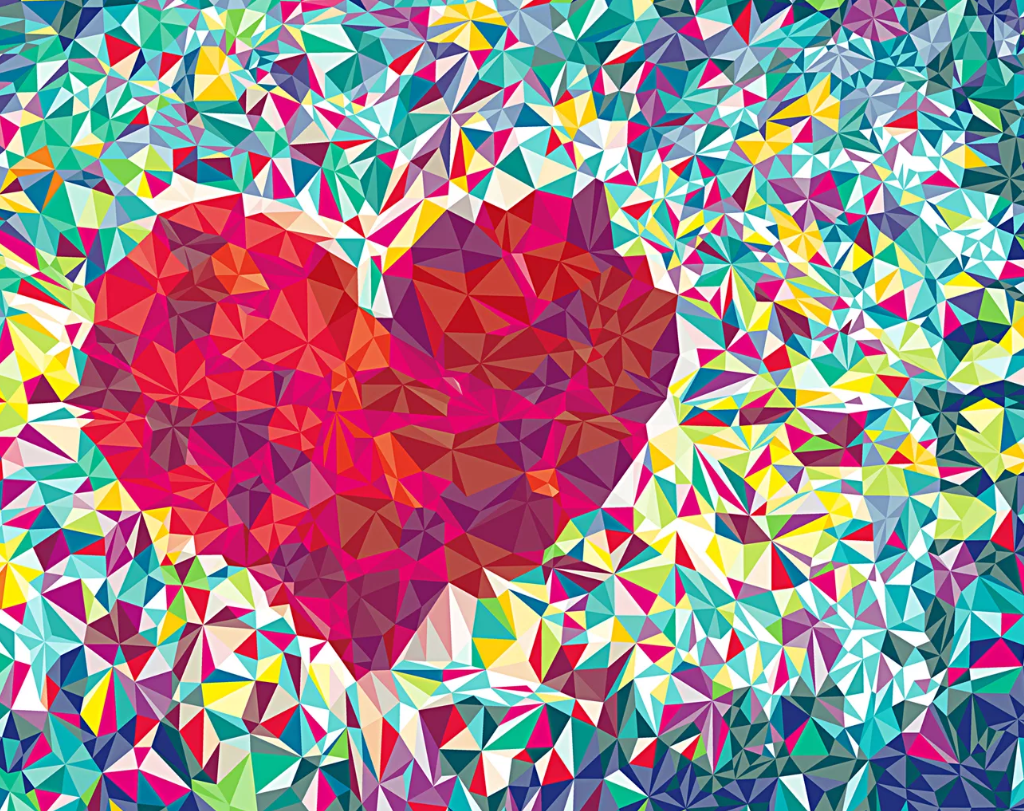 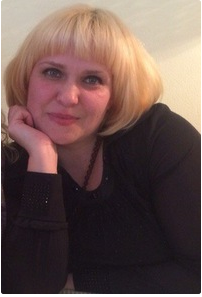 «Ладони ребёнка в руки возьми и сердце своё для него распахни»
ВоспитательЧерепанова  Наталья Михайловна
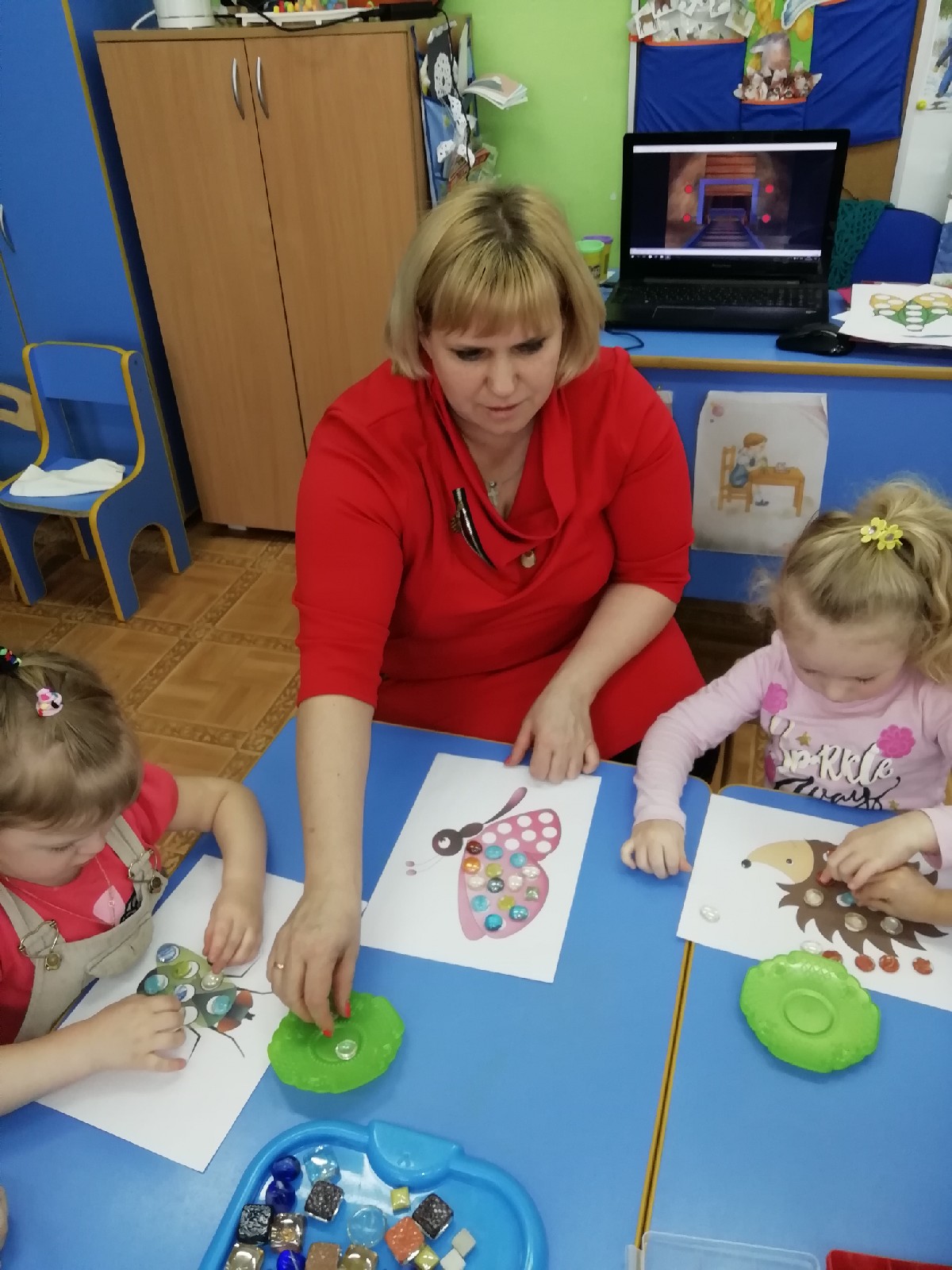 Есть такая профессия – воспитывать и учить детей.
И выбрав её, я осознанно вступила на нелёгкую дорогу.
Нелёгкий труд достался нам –
Он много требует терпенья,
И удивляемся подчас
Как на всё хватает нас!
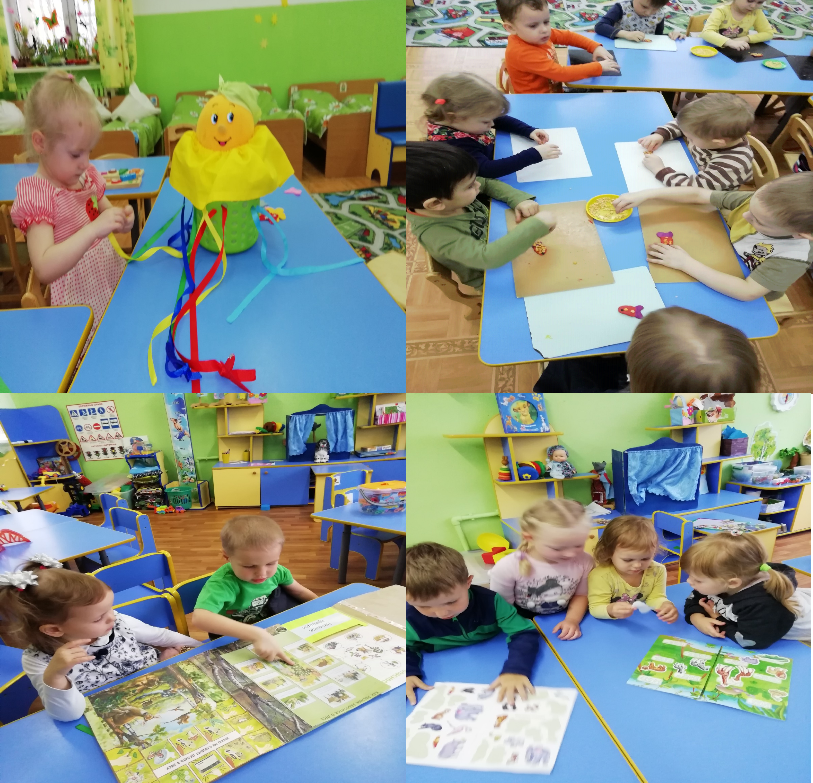 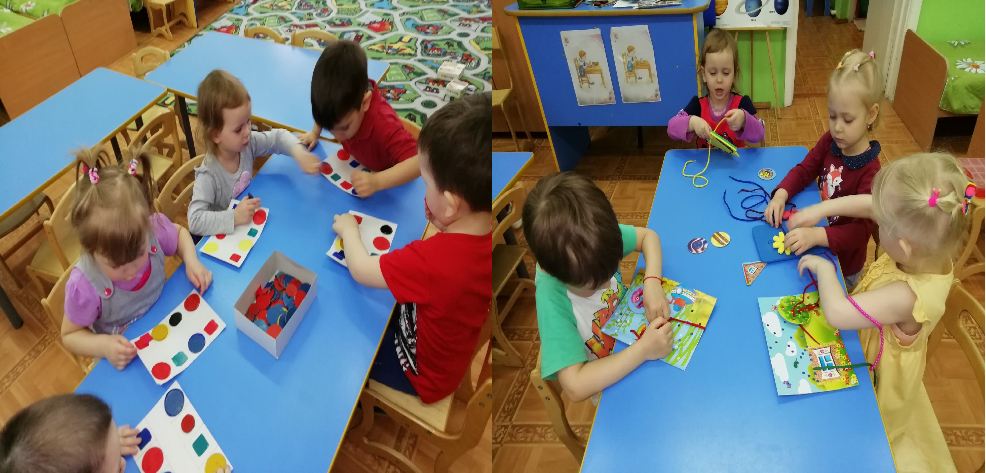 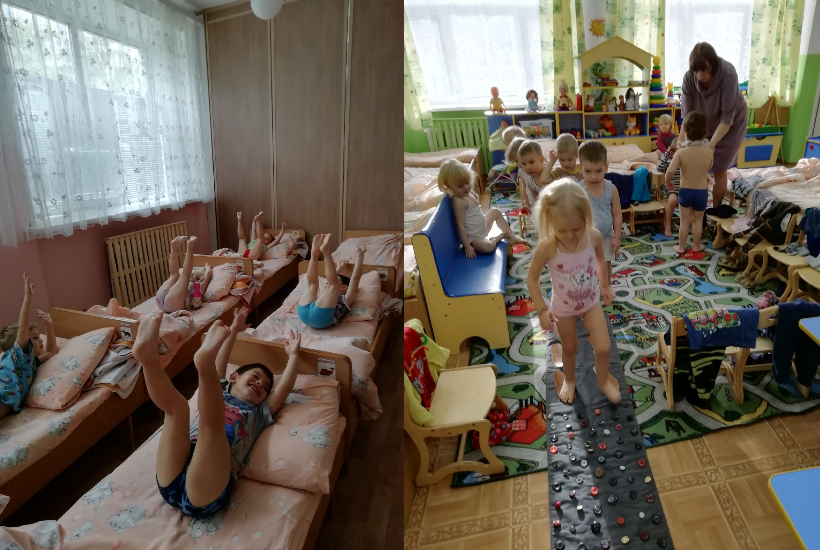 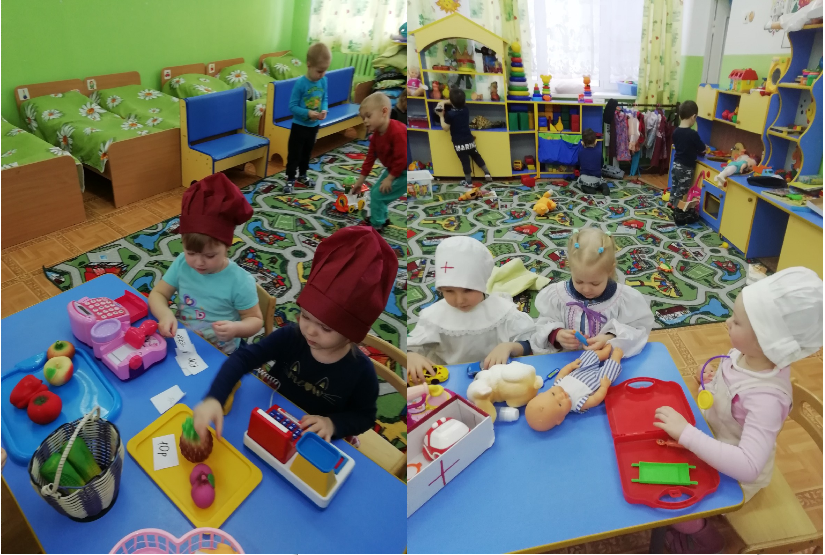 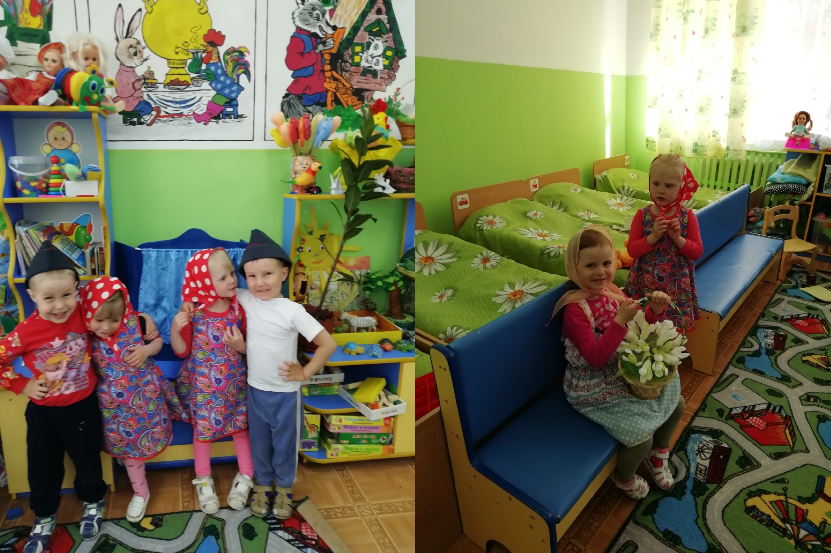 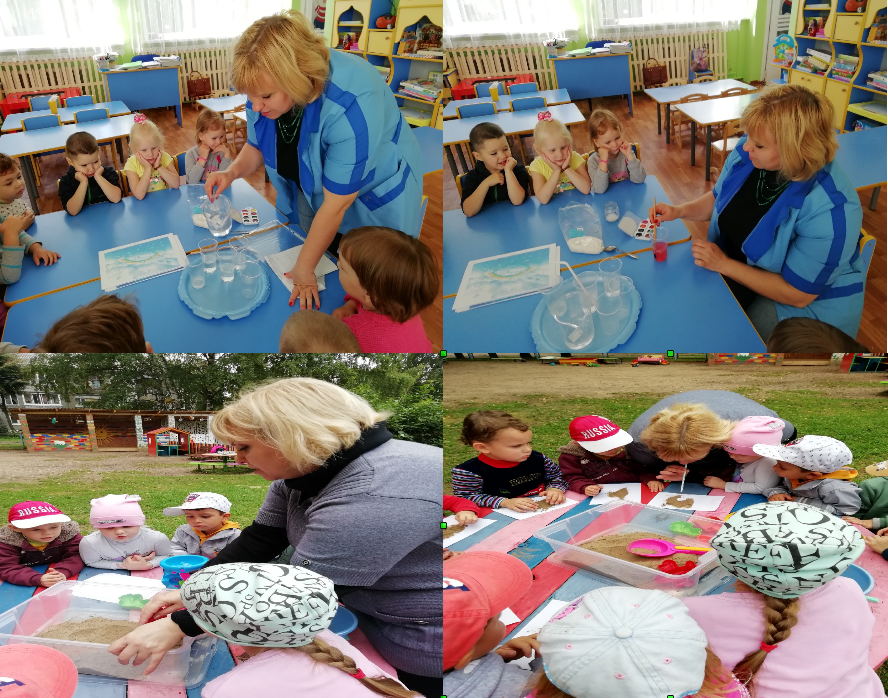 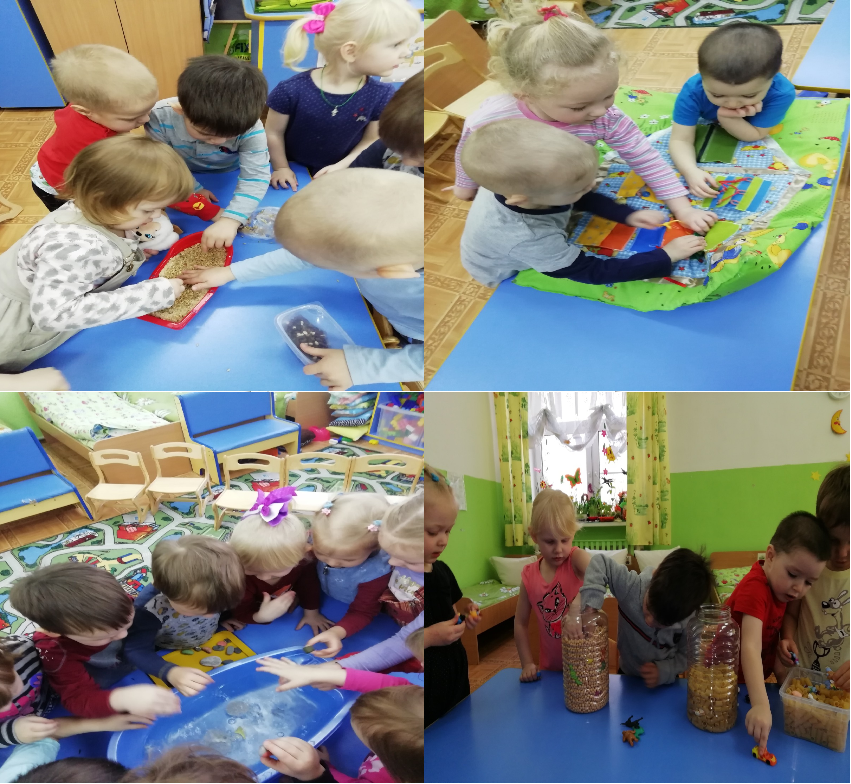 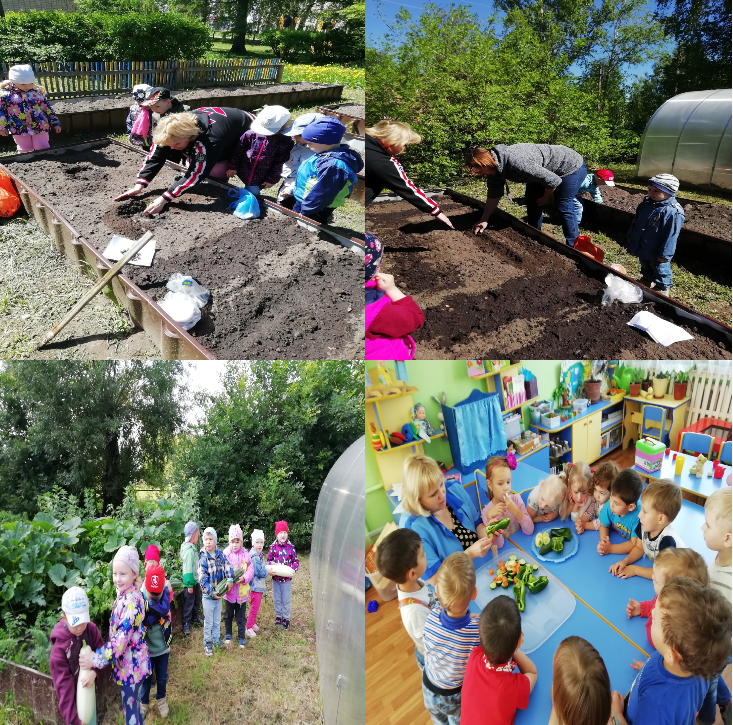 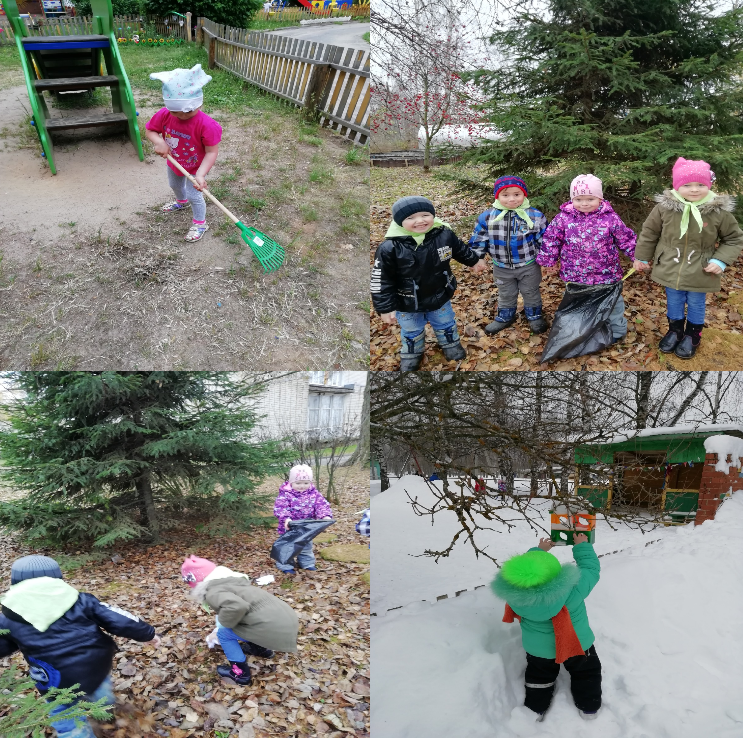 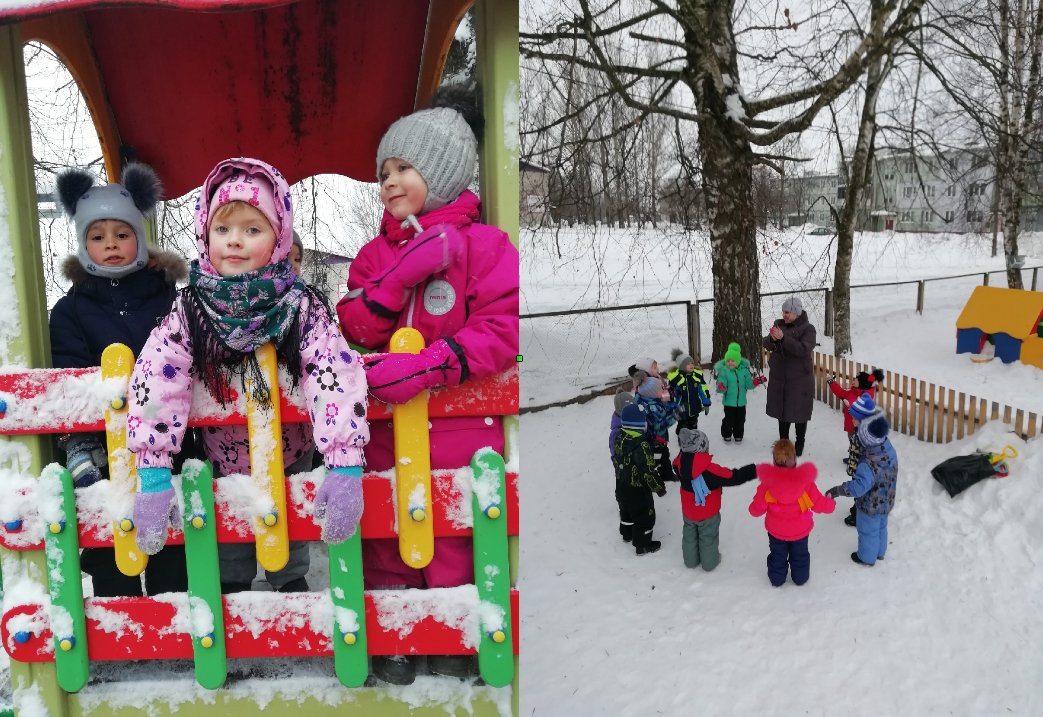 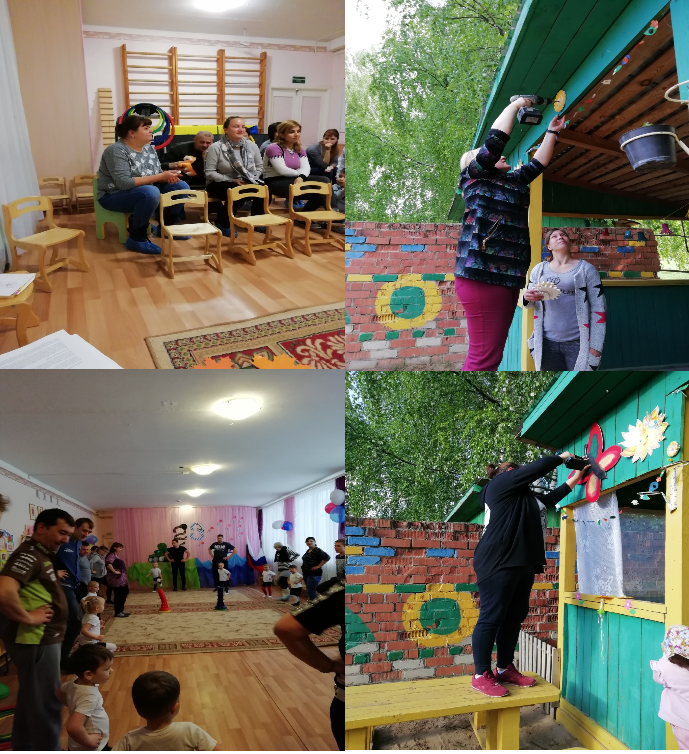 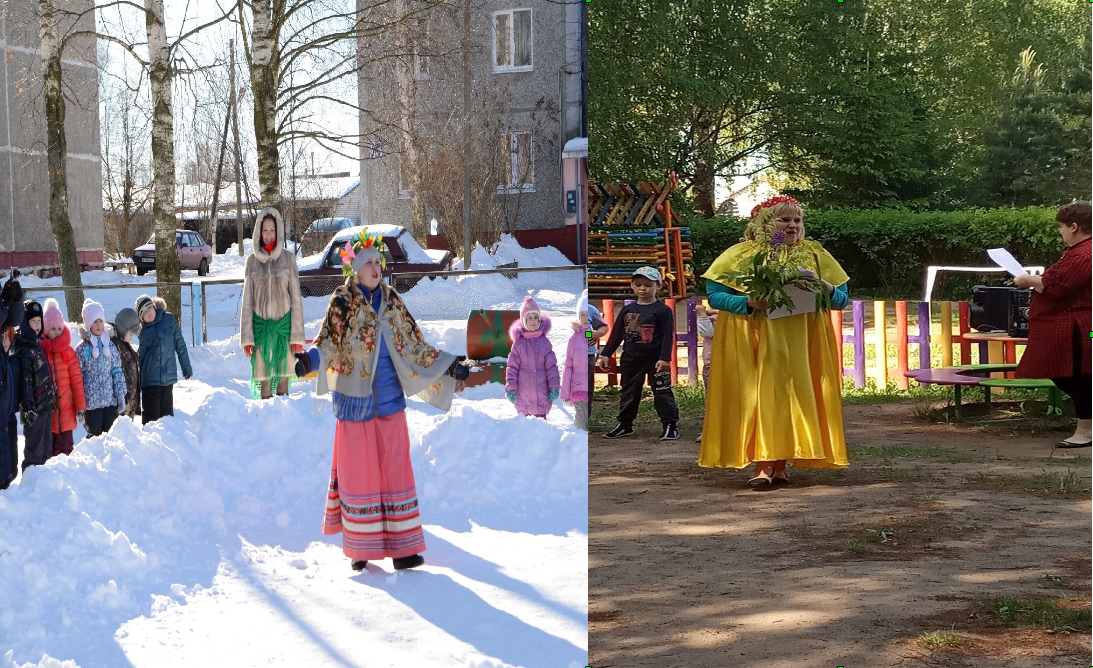 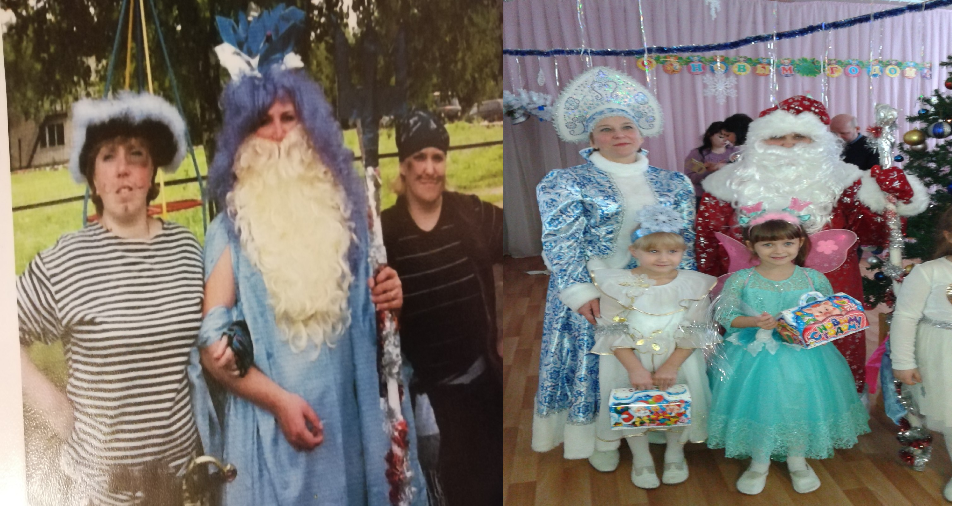 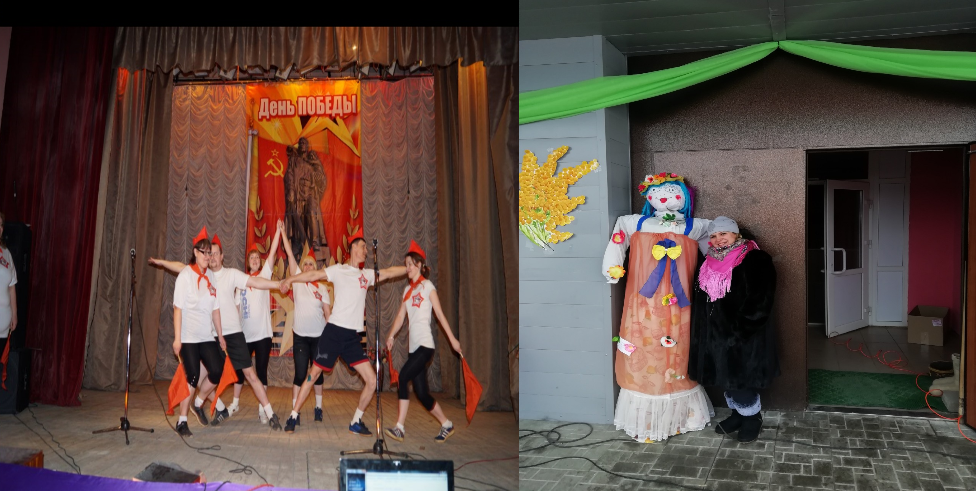 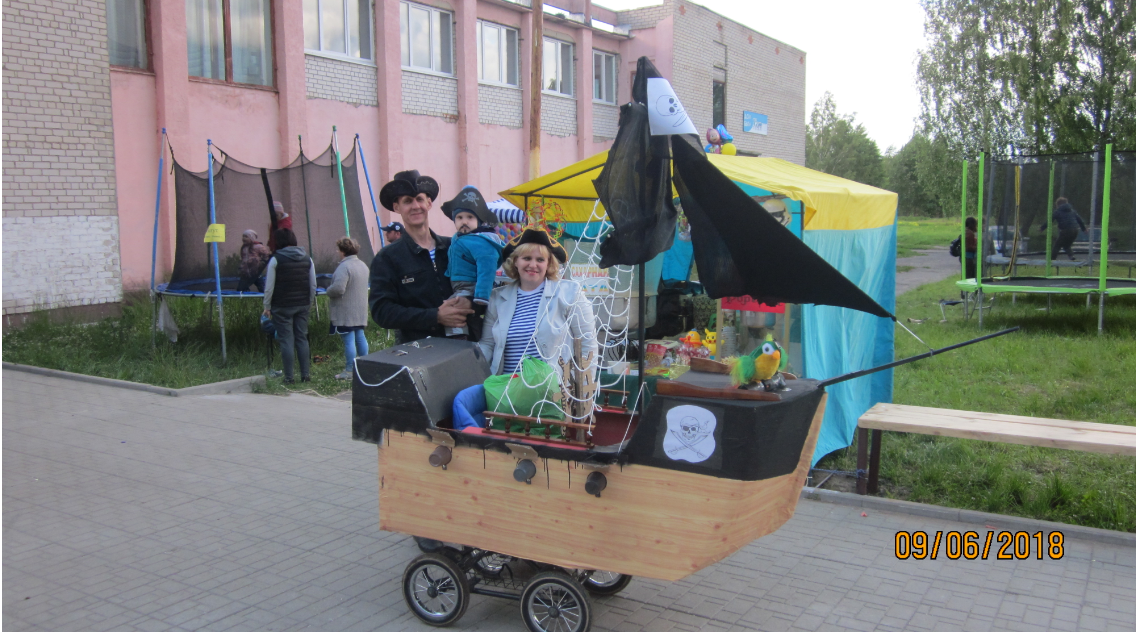 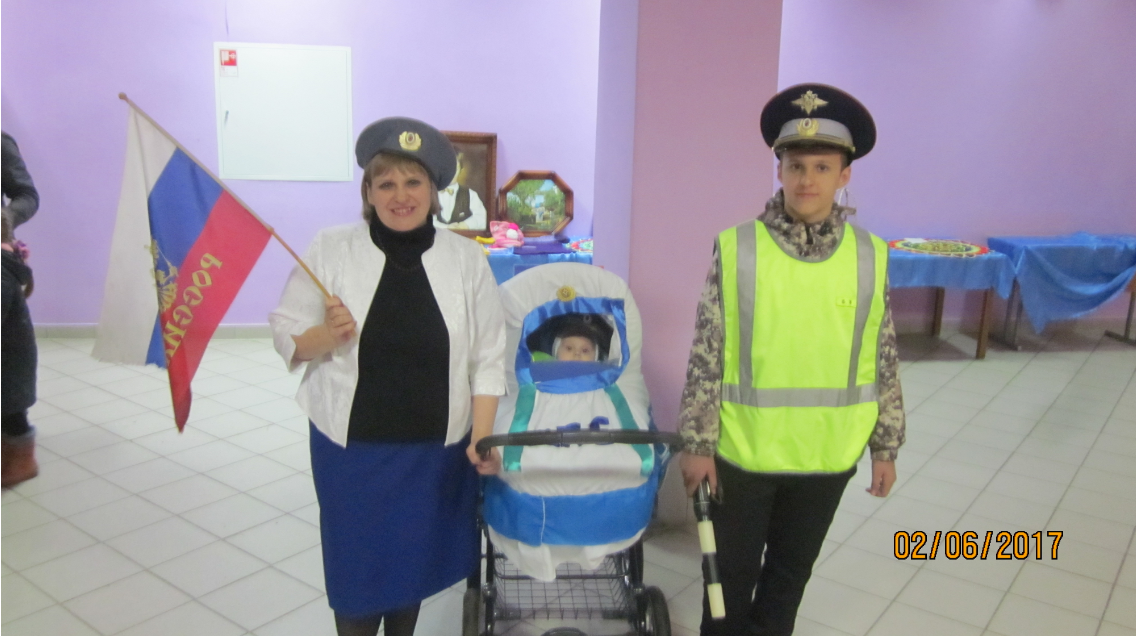 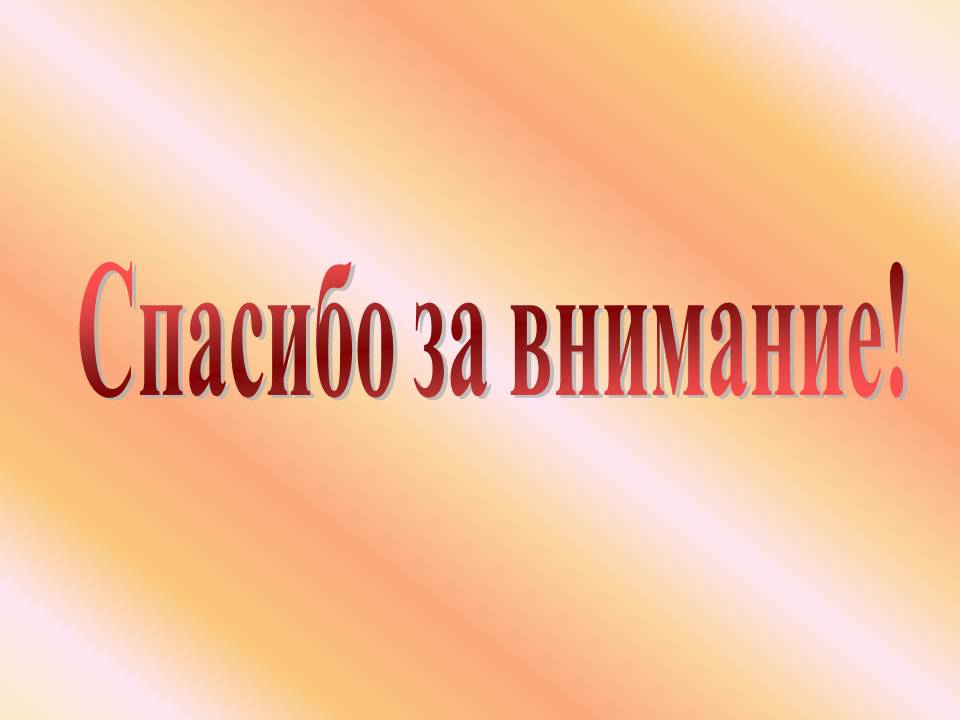